ОТЧЕТ ПО НРАВСТВЕННО – ПАТРИОТИЧЕСКОМУ 
ВОСПИТАНИЮ 
В ПОДГОТВИТЕЛЬНОЙ ГРУППЕ № 9

Выполнила: Фёдорова Мария Владимировна
«Любовь к родному краю, родной 
культуре, родной речи начинается 
с малого – любви к своей семье, к 
своему жилищу, к своему детскому 
саду. Постепенно расширяясь, эта 
любовь переходит в любовь к 
родной стране, к ее истории,
 прошлому и настоящему, ко всему 
человечеству»

Д.С Лихачев
ЦЕЛЬ:
Воспитание гражданина и патриота своей страны, формирование нравственных ценностей.
1. Воспитание у ребенка любви и привязанности к своей семье, дому, детскому саду, улице, городу.
2. Формирование бережного отношения к природе и всему живому; воспитание уважения к труду.
3. Развитие интереса к русским традициям и промыслам.
4.  Формирование элементарных знаний о правах человека.
 5.  Расширение представлений о городах России
знакомство детей с символами государства (герб, флаг, гимн);
 6.  Развитие чувства ответственности и гордости за достижения страны.
 7.  Формирование толерантности, чувства уважения к другим народам, их традициям.
ЗАДАЧИ
ПОЗНАВАТЕЛЬНО – РЕЧЕВОЕ РАЗВИТИЕ
Составление рассказов на тему:
«Хорошо у нас в саду…»;
«Моя семья: папа, мама, бабушка, дедушка и я»;
«Каким я хочу быть». «Где бы я хотел побывать». «Город, в котором я живу»;
«Я хочу, чтоб мой город стал…».

Тематические беседы: «Красная книга»; «Береги планету эту, ведь другой такой же нету», «День Защитника Отечества» и др.

Работа с глобусом,  картой России.
Рассматривание  альбомов, картинок: «Моя семья», «Мой          город – Березники», Как наши предки мир открывали»,«Родная природа», «Достопримечательности Москвы» и др.
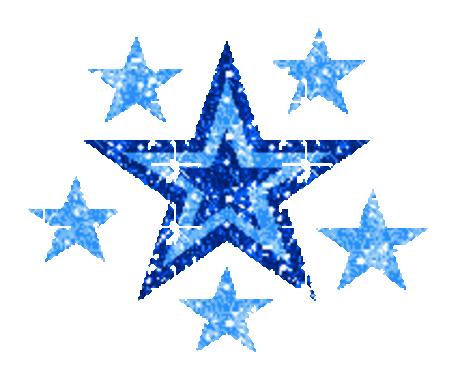 Рассматривание картинок 
«Моя семья»
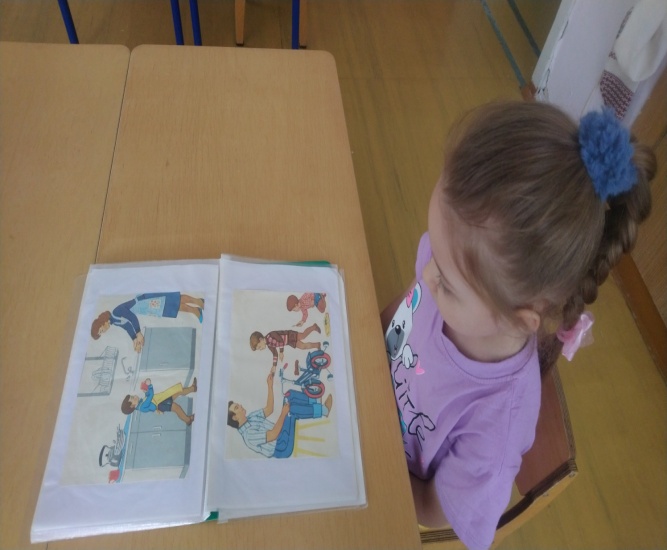 Рассматривание фото и картинок 
«Мой город - Березники»
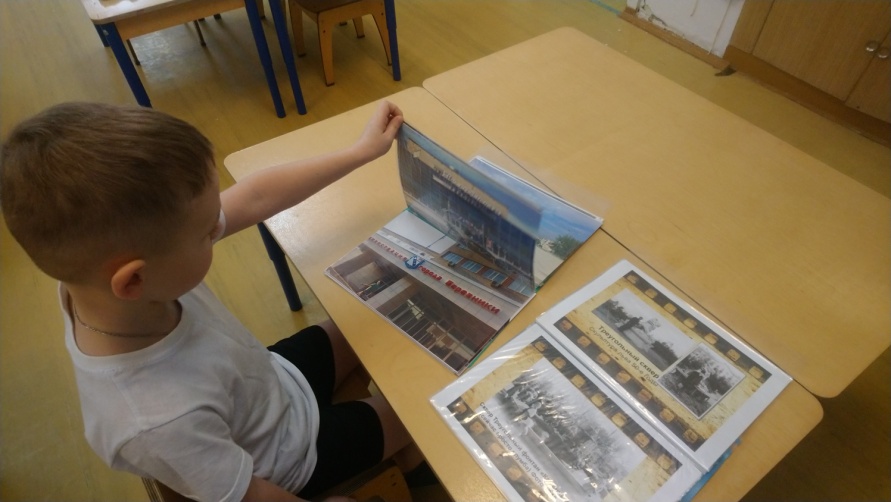 Работа с глобусом
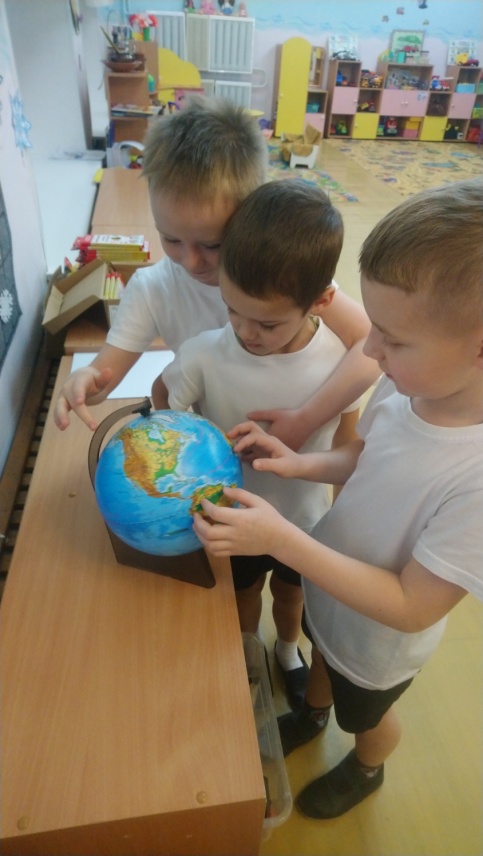 Беседа по картинкам 
«Как наши предки 
мир открывали»
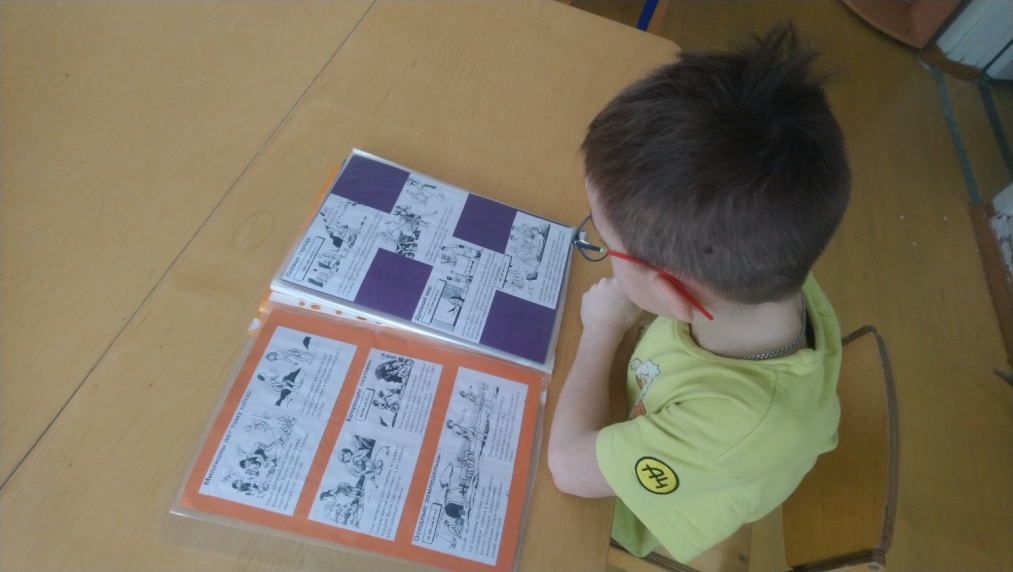 ХУДОЖЕСТВЕННО - ЭСТЕТИЧЕСКОЕ  РАЗВИТИЕ
Проведение праздников: «День матери», «Новый год», «23 февраля».
Выставки совместных работ детей и родителей: «Дары осени», «Правила дорожного движения».
Изготовление поделок к праздникам «День Защитников Отечества», «Международный женский день».
Прослушивание песен о Родине, дружбе, семье, природе, защитниках Отечества, мамах и др; аудиоэнциклопедий  «Календарь природы», «Как себя вести», «Московский кремль».
«День Защитника Отечества»
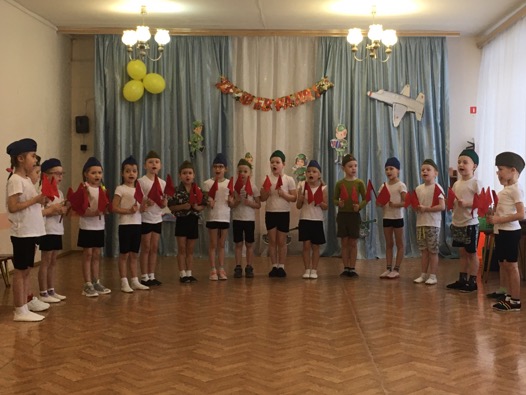 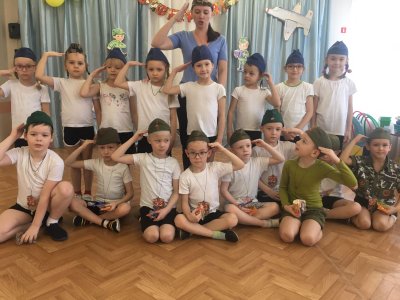 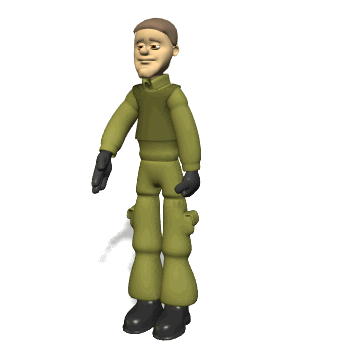 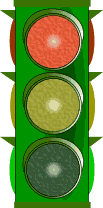 Выставка
 «Правила дорожного 
движения»
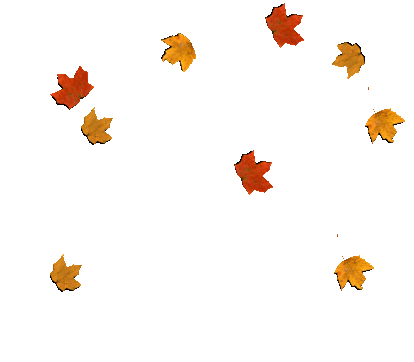 Выставка
 «Дары природы»
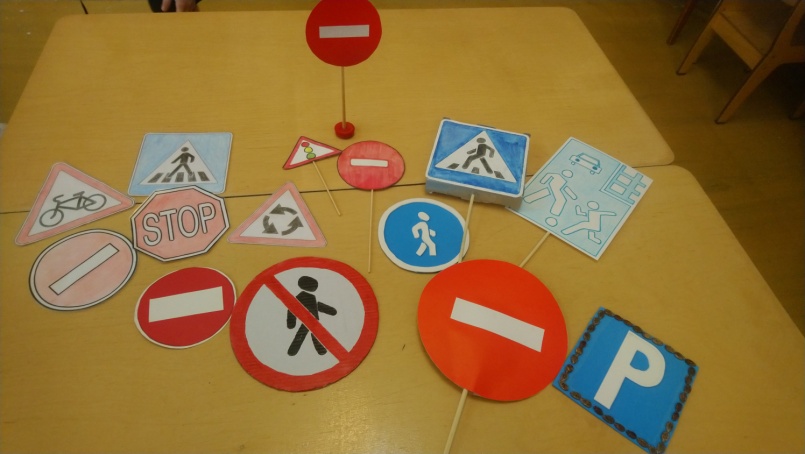 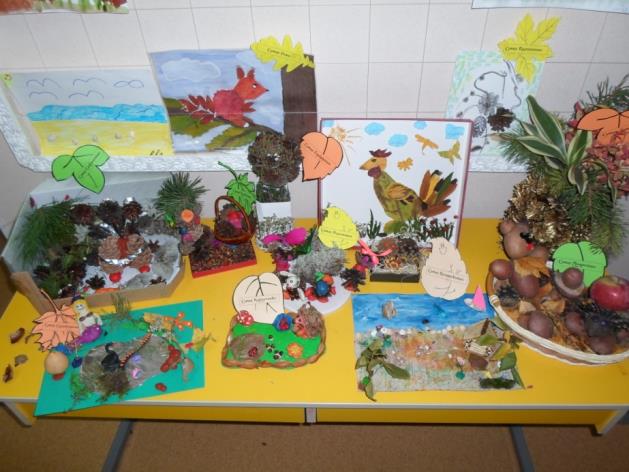 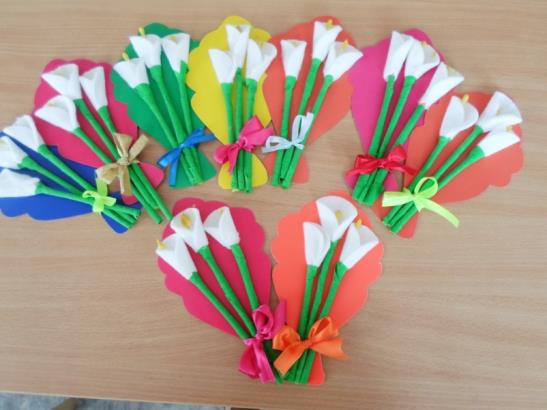 Поделки папам и мамам
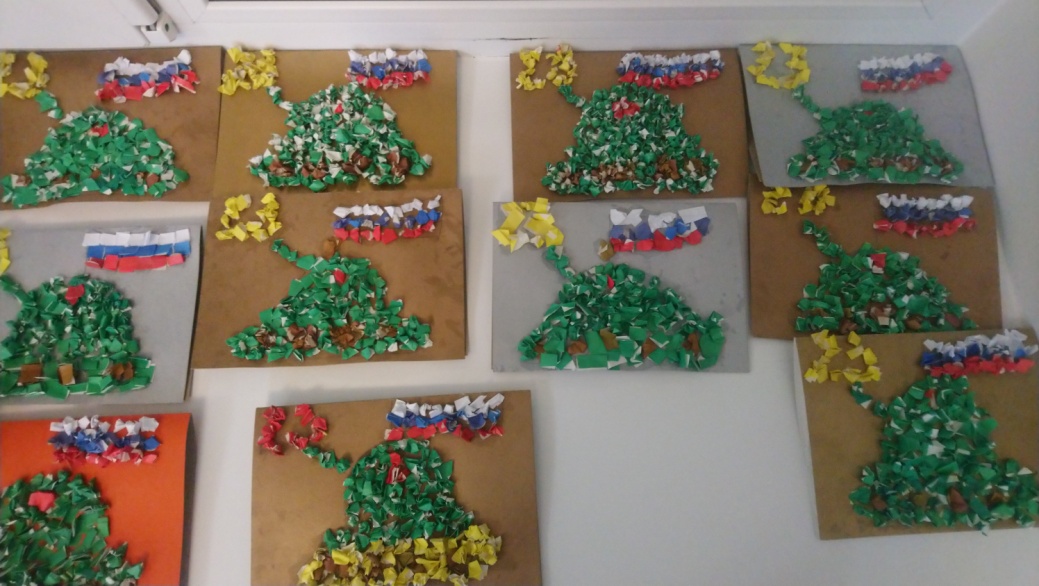 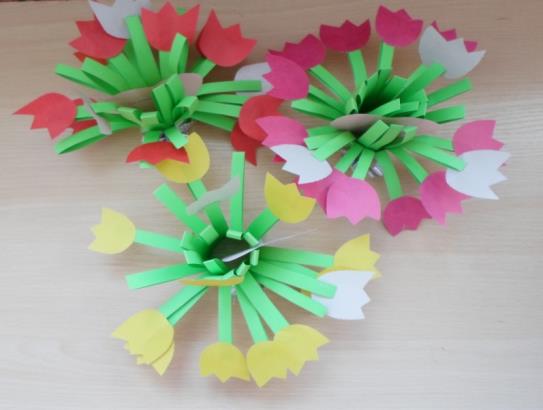 ФИЗИЧЕСКОЕ  РАЗВИТИЕ
Спортивные развлечения: «Зимние Олимпийские игры», «Горжусь тобой Отечество».
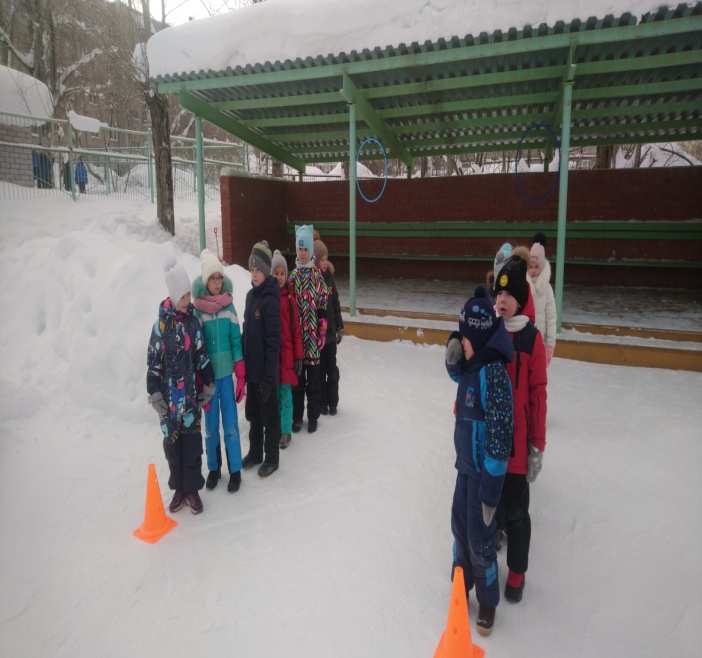 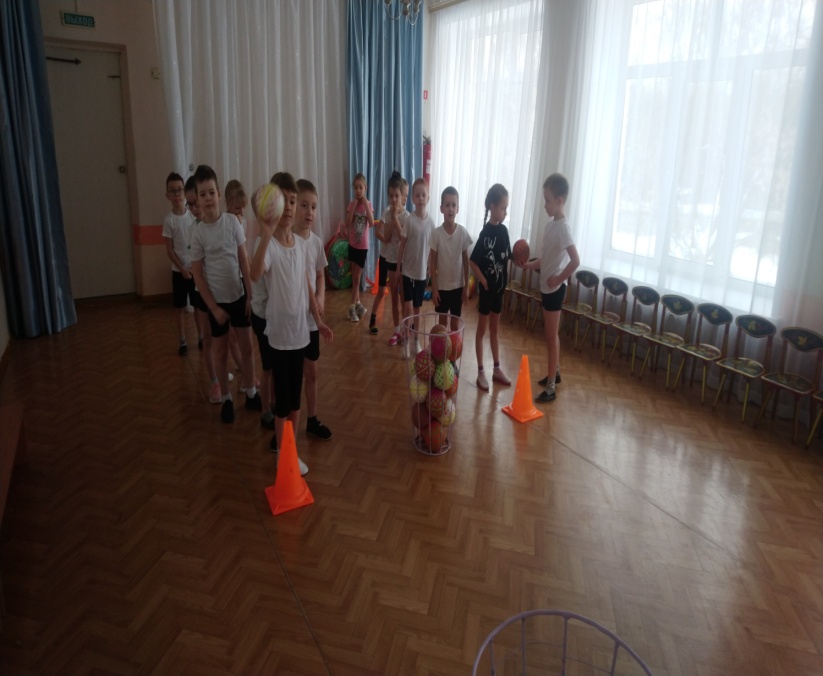 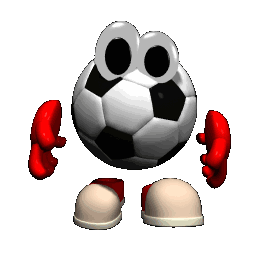 СОЦИАЛЬНО - ЛИЧНОСТНОЕ  РАЗВИТИЕ
Оформление патриотического уголка в группе

Сюжетно ролевые игры: больница, магазин, строители моряки и др.

Режиссерские игры: «Семья», «Защитники Родины», «В гостях у зверей»

Мальчики и девочки группы поздравляют   друг друга с праздниками («День защитников Отечества», «8 Марта»)
Патриотический уголок
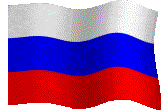 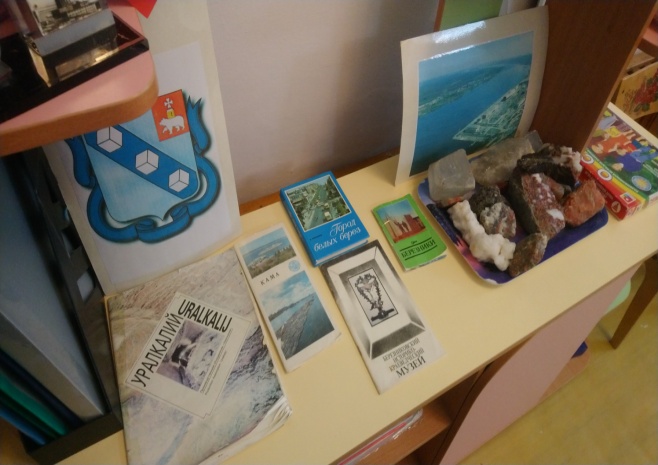 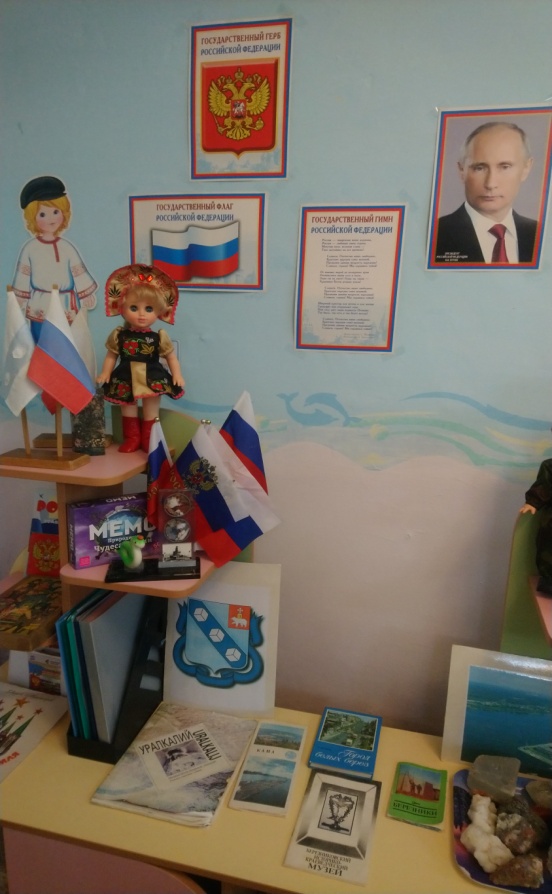 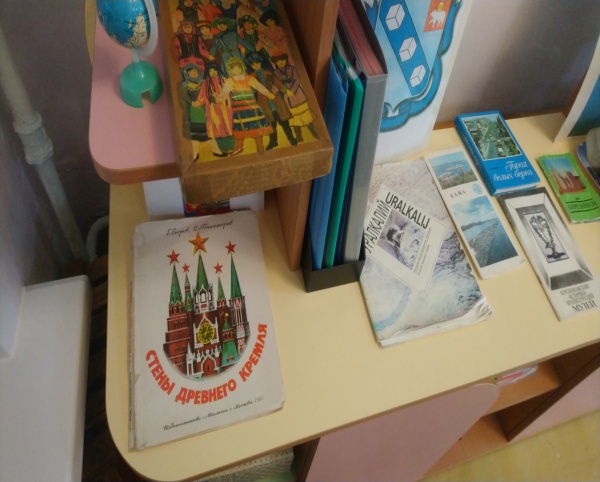 Сюжетно – ролевые игры
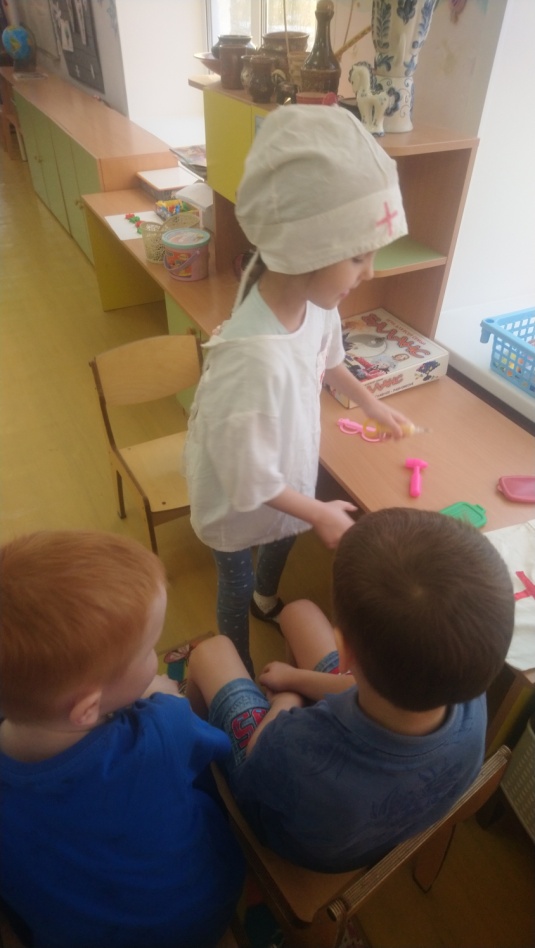 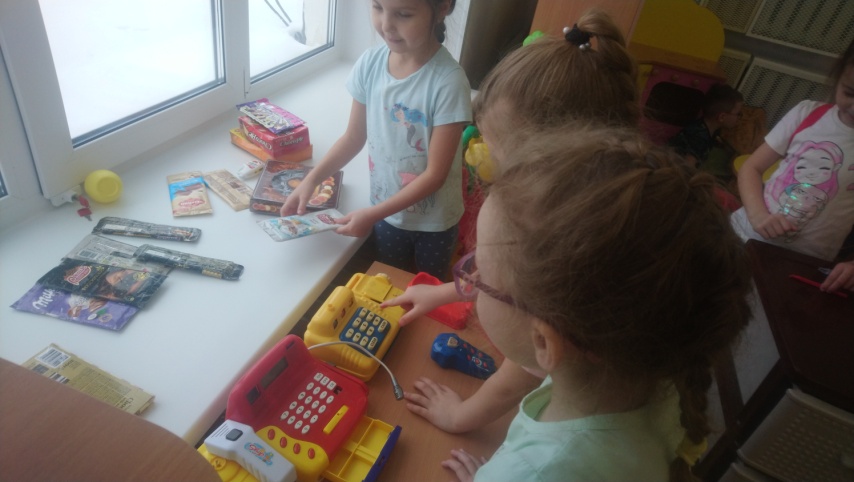 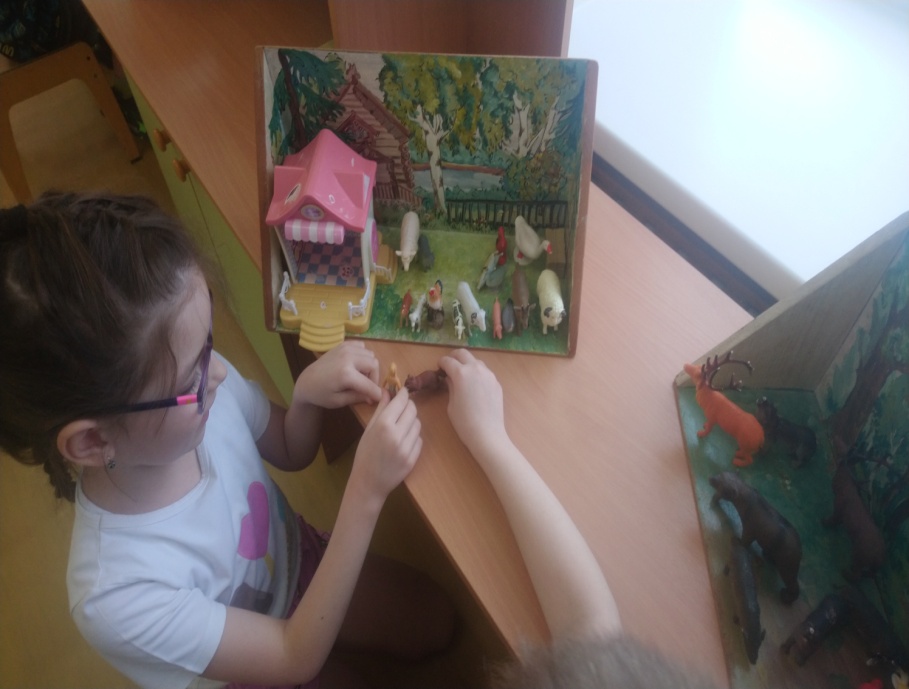 Режиссерские  игры
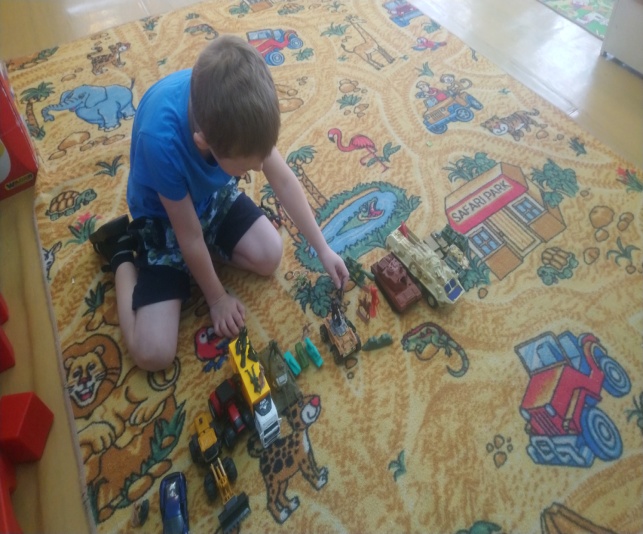 Девчонки поздравляют мальчиков 
С «Днем Защитника Отечества»
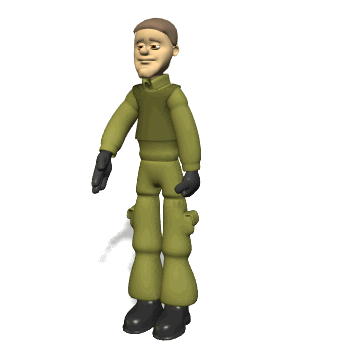 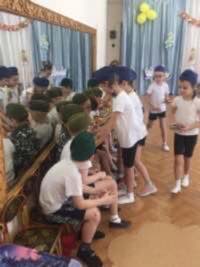 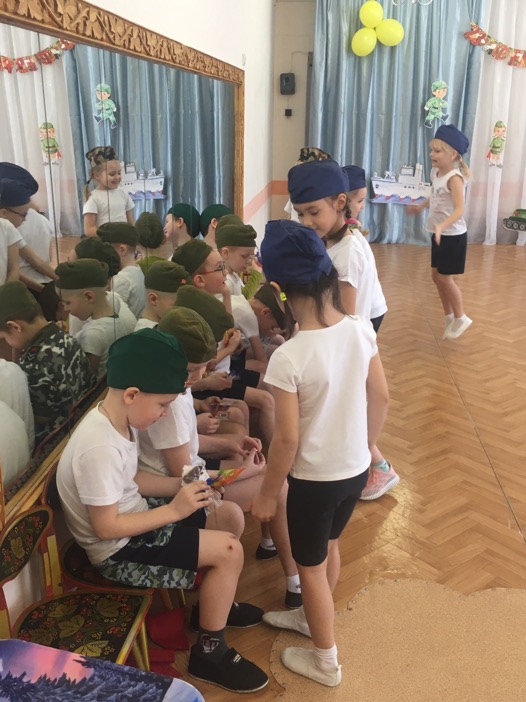 ВЗАИМОДЕЙСТВИЕ С РОДИТЕЛЯМИ
Анкетирование «Какие мы родители»

Участие в оформлении патриотического уголка.

Проведение родительского собрание по теме «Нравственное воспитание»

Консультации для родителей «Моя семья», 
Папки – передвижки: «Народный календарь праздников»,  по временам  года, «Мама, папа, я – дружная семья», «Хлеб – всему голова», «Масленица» и др.
«Масленица»
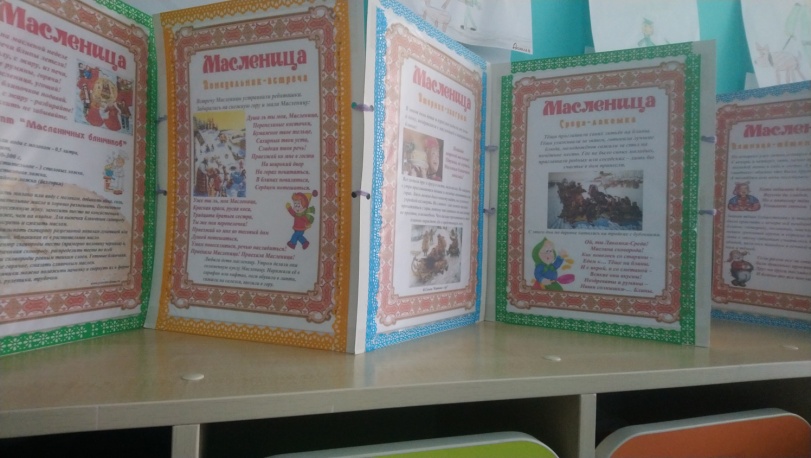 «Что такое семья?»
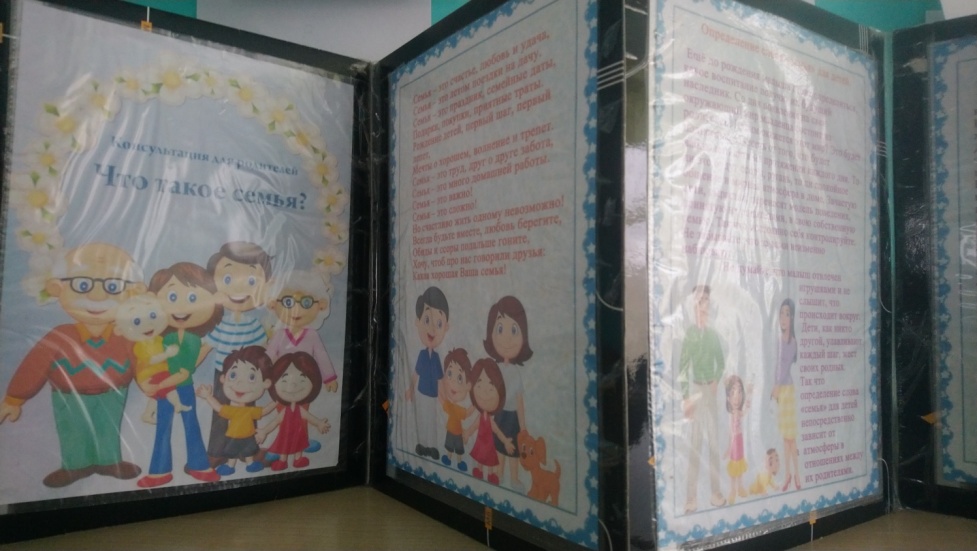 «День друзей»
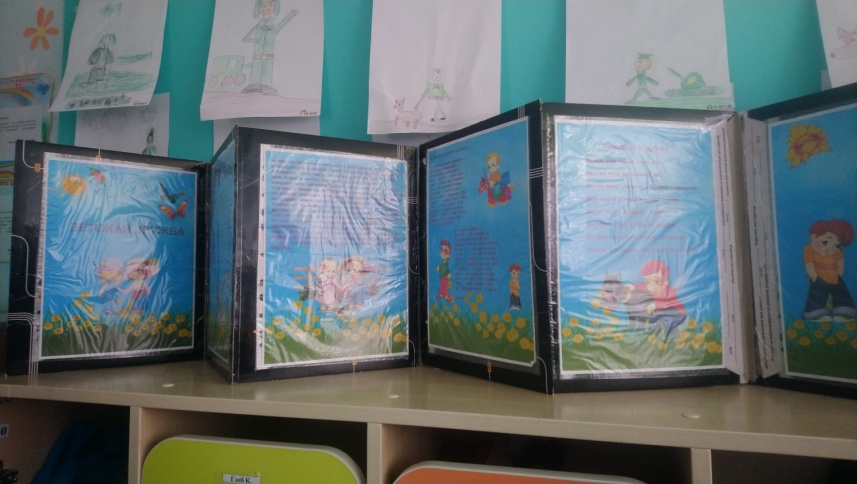 «Пришла Зима –
 Красавица»
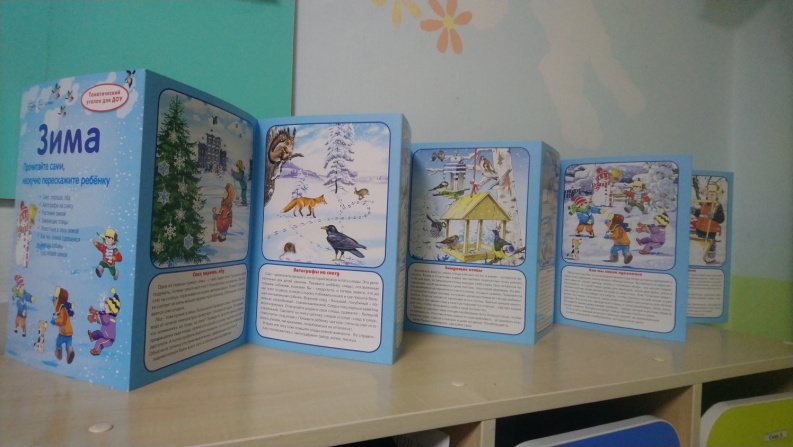 Спасибо 
за 
внимание!